Marching Orders – Continued
Khader Abdi
Master of Science, Computational Science
College of Science
Alexander Agaev
Master of Science, Forensic Science
College of Science
Dina Ajalli
Master of Science, Biology
College of Science
Katherine Grace Aliotta
Master of Science, Chemistry
College of Science
Zohoor Ahmed N Alodhaibi
Bachelor of Science, Medical Laboratory Science
College of Science
Lily Appiah
Bachelor of Science, Biology
College of Science
Swetha Arabandi
Bachelor of Science, Biology
College of Science
Hunfa Asghar
Master of Science, Biology
College of Science
Kelly Melissa Beltre
Master of Science, Forensic Science
College of Science
Lauren Billups
Bachelor of Science, Neuroscience
College of Science
Esprit N. Blatchford-Rodriguez
Bachelor of Science, Neuroscience
College of Science
Jason Dale Boarts
Master of Science, Forensic Science
College of Science
Bryce R Bossuot
Bachelor of Science, Environmental Science
College of Science
Emily Ann Brown
Master of Science, Forensic Science
College of Science
Gustavo Castro
Bachelor of Science, Biology
College of Science
Damian James Cavanagh
Master of Science, Biology
College of Science
Amy Nicole Cheang
Bachelor of Science, Medical Laboratory Science
College of Science
Joshua H Cho
Bachelor of Science, Computational & Data Sciences
College of Science
Chadrick Tyler Cole
Bachelor of Science, Chemistry
College of Science
Jessica L Collins
Master of Science, Environmental Science & Policy
College of Science
Milady T Delacruz
Bachelor of Science, Forensic Science
College of Science
Cameron David Dow
Bachelor of Science, Environmental Science
College of Science
Austin Robert Dykes
Bachelor of Science, Geography
College of Science
Emily Elizabeth Engdahl
Bachelor of Science, Environmental Science
College of Science
Jorge Eduardo Fishtahler
Bachelor of Science, Geography
College of Science
Camille M Flores
Master of Science, Forensic Science
College of Science
Ryan J Frayne
Master of Science, Geographic & Cartographic Sciences
College of Science
Prakash Gautam
Bachelor of Science, Geography
College of Science
Rosemary L Hall
Bachelor of Science, Chemistry
College of Science
Ryan Christopher Hammond
Bachelor of Science, Neuroscience
College of Science
Brittany Nicole Heath
Master of Science, Biology
College of Science
Collin C Henley
Bachelor of Science, Computational & Data Sciences
College of Science
Ilia Houman
Bachelor of Science, Mathematics
College of Science
Rachel L Jackson
Bachelor of Arts, Geology
College of Science
Matthew E James
Master of Science, Forensic Science
College of Science
Misbah Iram Jarral
Bachelor of Arts, Mathematics
College of Science
Sean T Jones
Bachelor of Science, Atmospheric Sciences
College of Science
Helal A Kakar
Bachelor of Science, Biology
College of Science
Anna Kapp
Bachelor of Science, Chemistry
College of Science
Harneet Kaur
Bachelor of Science, Biology
College of Science
Mia Keady
Master of Science, Biology
College of Science
Alexander K Kirkov
Bachelor of Science, Biology
College of Science
Matthew Kutyna
Master of Science, Biology
College of Science
Sarah Nanaa Laryea
Bachelor of Science, Medical Laboratory Science
College of Science
Bryan LeBlanc
Master of Science, Geographic & Cartographic Sciences
College of Science
Su Ah Lee
Bachelor of Science, Computational & Data Sciences
College of Science
William Jordan Lominac
Bachelor of Science, Chemistry
College of Science
Kim V Mai
Bachelor of Science, Biology
College of Science
Brian Paul Marshall
Master of Science, Forensic Science
College of Science
Mechelle C McCoy
Master of Science, Forensic Science
College of Science
Tyler M McDaniel
Bachelor of Science, Environmental Science
College of Science
Paul J McDonald
Master of Science, Forensic Science
College of Science
Liam David McKenna
Bachelor of Science, Computational & Data Sciences
College of Science
Anthony Michael
Master of Science, Chemistry
College of Science
Symone Moore
Master of Science, Environmental Science & Policy
College of Science
Alexander Morres
Master of Science, Mathematics
College of Science
Grant A Murray-Hiteshew
Bachelor of Science, Environmental Science
College of Science
Scott Negin
Bachelor of Science, Geography
College of Science
Benjamin Nolen
Bachelor of Science, Environmental Science
College of Science
Maha Noor
Bachelor of Science, Neuroscience
College of Science
Farhat Noory
Bachelor of Science, Biology
College of Science
Casey M Pehrson
Master of Science, Environmental Science & Policy
College of Science
Apoorva Raj Pendurthi
Bachelor of Science, Neuroscience
College of Science
Jamesha N Pope
Bachelor of Science, Neuroscience
College of Science
Najiyah A Prome
Bachelor of Science, Biology
College of Science
Ramesha Rai
Bachelor of Science, Neuroscience
College of Science
Hamza Rashid
Bachelor of Science, Biology
College of Science
Pavan Gunna Reddy
Bachelor of Science, Neuroscience
College of Science
Melissa Guadalupe Rodriguez
Bachelor of Science, Biology
College of Science
Veronica G Sanchez
Bachelor of Science, Chemistry
College of Science
Telly Sepahpour
Master of Science, Biology
College of Science
Sai Anukhya Singh
Bachelor of Science, Neuroscience
College of Science
Michael James Sommar
Master of Science, Geographic & Cartographic Sciences
College of Science
Illia Stadnyk
Bachelor of Science, Mathematics
College of Science
Nicholas J Stearns
Bachelor of Science, Biology
College of Science
Medina H Taher
Bachelor of Science, Biology
College of Science
Domenic Anthony Tommarello
Master of Science, Biology
College of Science
Trangdai Thi Tran
Master of Science, Forensic Science
College of Science
Davaasuren Tsogtbayar
Bachelor of Science, Biology
College of Science
Sarah Emily Tuomey
Bachelor of Science, Chemistry 
College of Science
Keanah Turner
Master of Science, Environmental Science & Policy 
College of Science
Monica R Vidaurri
Bachelor of Arts, Biology
College of Science
Emily Dinsmoor Vorek
Master of Science, Environmental Science & Policy
College of Science
Cody A Waisanen
Master of Science, Biology
College of Science
Hannah Marie Warnick
Bachelor of Arts, Mathematics
College of Science
Blake Matthew Weber
Bachelor of Science, Biology
College of Science
Rachael Mae White
Bachelor of Arts, Mathematics
College of Science
Holly M Wilkes
Master of Science, Forensic Science
College of Science
Georgia Alexandrea Williams
Master of Science, Forensic Science
College of Science
Benjamin Kaplan Wolfenstein
Master of Science, Geographic & Cartographic Sciences
College of Science
Kimberley Yee
Bachelor of Science, Medical Laboratory Science
College of Science
Suha T Zelawar
Bachelor of Science, Biology
College of Science
Chamodya Ruhunusiri
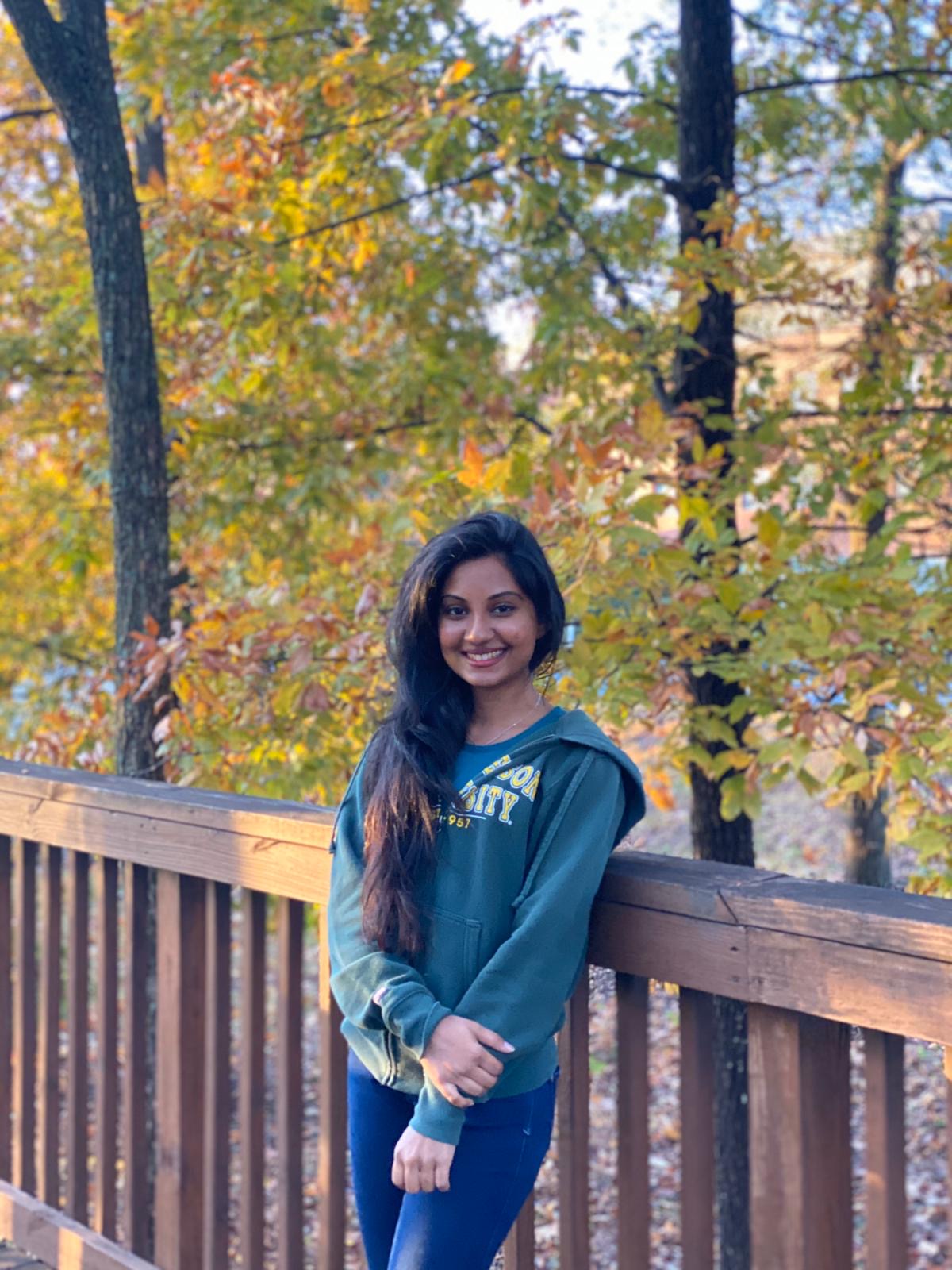 Post Baccalaureate Graduate Certificate – Personalized Medicine
College of Science
Got through this unique semester! It has been a beautiful journey, and I am very thankful for my parents, teachers, friends and GMU for everything!